L’autoefficacia nello sviluppo cognitivo e funzionaleAlbert  Bandura
Camilla Arnaudo 
Silvia Sfoggia
Federica Tedde 
Lorena Cucit
L’autoefficacia
L’autoefficacia è la credenza profonda riguardo le proprie capacità di poter esercitare un controllo su di sé, sul proprio funzionamento e sulla propria vita riuscendo a determinarne gli esiti 
È il più importante tra i meccanismi di personal agency attraverso i quali le persone attribuiscono contributi causali alle loro stesse funzioni
L’autoefficacia produce diversi effetti attraverso quattro processi: 
Cognitivo 
Motivazionale 
Affettivo
Di selezione
1. Processi cognitivi
L’effetto dell’autoefficacia nei processi cognitivi prende una varietà di forme 
La maggior parte del comportamento umano è regolato dal pensiero anticipatorio che comprende gli obiettivi cognitivi, influenzati dalla propria valutazione delle capacità
Le credenze sulla propria autoefficacia influenzano la costruzione e realizzazione degli scenari anticipatori 
Alto senso di efficacia  scenari di successo 
Basso senso di efficacia  scenari fallimentari
Processi cognitivi
L’abilità umana è una capacità generativa nella quale le competenze cognitive, sociali, motivazionali e comportamentali devono essere organizzate e gestite efficacemente per raggiungere diversi scopi
C’è una differenza importante tra possedere conoscenze e abilità ed essere in grado di usarle adeguatamente nelle diverse situazioni

Esperimento Collins (1982)
Bambini con tre livelli di abilità matematiche 
Basso o alto livello di autoefficacia 
Bambini con un più alto senso di autoefficacia avevano risultati migliori
	nei problemi matematici
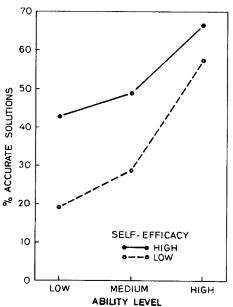 Concezione di abilità
Abilità acquisibile 			vs 		Abilità intrinseca
La performance è funzione diretta delle loro capacità cognitive
Preferiscono compiti che minimizzano gli errori, esaltano le loro competenze e richiedono pochi sforzi
Cercare sfide per espandere le proprie competenze
Imparare dagli errori 
Giudicare le capacità in termini di crescita personale
Risultati migliori nelle performance
Biologicamente determinata	vs 	Sviluppata e consolidata
Fallimento come declino delle capacità
Risultati superiori
Influenza del confronto sociale
Molte attività non forniscono standard oggettivi per valutare l’abilità, quindi le persone si basano sul confronto sociale 
Gli standard di confronto sociale determinano l’autostima e la soddisfazione che deriva dai risultati 
Confronto sociale influenza la performance attraverso l’impatto sui meccanismi di autoregolazione 
Bandura, Jourden (1991)
Progressive decline: vedersi sorpassati indebolisce la propria autoefficacia, aumenta il pensiero analitico- erroneo e danneggia la performance 
Progressive mastery: migliorare progressivamente rinforza l’efficacia, il pensiero efficiente e i risultati della performance
Il ruolo del feedback
Cambiamenti nei fattori autoregolativi e nei risultati dipendono dal feedback dato alla performance 
Focus progressi sottolinea capacità personali 
Focus nelle carenze evidenza deficit personali
Jourden (1992)
Accentuare i guadagni aumenta l’autoefficacia percepita, i risultati e le aspirazioni 
Accentuare le carenze deteriora le performance
La percezione del controllo
Ci sono due aspetti riguardanti l’esercizio del controllo: 
Forza e livello della propria efficacia per produrre cambiamenti grazie ad uno sforzo e ad un utilizzo creativo delle proprie risorse 
Modificabilità dell’ambiente che fa riferimento alle opportunità e alle restrizioni per poter esercitare l’efficacia personale 
Le persone con scarso senso di efficacia  Anticipano l’inutilità degli sforzi per cambiare situazione 
Le persone con alto senso di efficacia  Sforzi anche in ambienti con poche opportunità
Struttura causale
Inizialmente le persone si basano sulle proprie performance passate per giudicare la loro efficacia e regolare le loro aspirazioni 
Quando iniziano a formarsi uno schema sull’efficacia considerando ulterori esperienze, i risultati vengono rafforzati dalle credenze nell’autoefficacia 
L’autoefficacia percepita influenza la performance direttamente e indirettamente attraverso i suoi effetti su obiettivi raggiunti e pensiero analitico 
Gli obiettivi personali migliorano i risultati della performance attraverso le strategie analitiche
2. Processi motivazionali
I pensieri che abbiamo sulla nostra efficacia sono fondamentali nell’auto- regolazione della motivazione 
Ci motiviamo e guidiamo azioni grazie al pensiero anticipatorio: incentivi e azioni appropriate 
Tre forme di motivatori cognitivi 
Attribuzioni causali 
Teoria dell’attribuzione 
Aspettative di risultato 
Teoria del valore- aspettativa
Risultati certi e valore dei risultati
Obiettivi cognitivi 
Teoria dell’obiettivo 
Processi di auto influenza
Influenze auto- reattive
Motivazione basata su obiettivi o standard è determinata da tre tipi di auto- influenze: 
Reazioni emotive sulle proprie performance 
Autoefficacia percepita per i risultati raggiunti 
Riadattamento di obiettivi basato sul proprio progresso 

Bandura e Cervone 
Più sono le fonti di auto- influenza, più aumenta la motivazione
Controllo proattivo della motivazione
Sistema di feedback negativo e proazione 


Motivazione conta sulla produzione così come sulla riduzione della 
discrepanza tra performance percepita e standard adottato 

Automotivazione conta su un doppio processo di controllo: 
Creare discrepanza 
Ridurre discrepanza
3. Processi emotivi
I pensieri sulle proprie capacità producono effetto sulla percezione dello stress e della depressione nelle situazioni di difficoltà 
Riduzione dell’attivazione dell’ansia e comportamento evitante grazie a: 
Efficacia di coping
Efficacia di controllo del pensiero
Efficacia di coping e ansia da risultato
Gli studenti con minore senso di efficacia nel padroneggiare le richieste scolastiche, sono vulnerabili all’ansia da risultato (Wingfield e coll. 1990) 

Successi/ fallimenti  autoefficacia  ansia
  predice i risultati scolastici e i risvolti futuri 

Gli insegnanti con poco senso di efficacia didattica, mostrano minore impegno nell’insegnamento (Chwalisz e coll. 1992)
Autoefficacia e depressione
Un basso senso di efficacia di esercitare controllo produce anche depressione in tre modi diversi: 
Obiettivi non raggiungibili 
Basso senso di efficacia sociale 
Bassa efficacia nel controllo dei pensieri ruminanti
4. Processi di selezione
L’autoefficacia può modellare il corso degli eventi influenzando le scelte delle attività e dell’ambiente
Le persone evitano le attività e le situazioni che ritengono eccedere le proprie capacità di coping

selezionano quelle che pensano di poter gestire 


Effetti sulla vita futura
Contesto scolastico
I processi dell’autoefficacia giocano un ruolo chiave anche nello sviluppo scolastico 
Credenze degli studenti nell’efficacia di regolare il proprio apprendimento 
Credenze degli insegnanti nella capacità di motivare 
Senso collettivo di efficacia della scuola
Autoefficacia degli studenti
L’autoefficacia è influenzata dall’acquisizione delle abilità ma non dipende solo da questo
Una buona autoregolazione permette un migliore risultato accademico: non ha effetto se gli studenti non affrontano stress, difficoltà e competizioni 
La percezione di efficacia promuove raggiungimenti accademici sia direttamente che attraverso il raggiungimento di obiettivi personali
Impatto dell’autoefficacia cognitiva nello sviluppo delle traiettorie
Diversi domini dell’autoefficacia correlati a differenti pattern di comportamenti interpersonali ed emotivi
Percezione dell’auto- regolazione 
	comportamenti pro- sociali, popolarità, meno rifiuti dai pari
Accademica 
	comportamenti pro- sociali, popolarità, meno rifiuti dai pari 
Efficacia sociale 
	cambia con l’età: la relazione esiste solo nella prima adolescenza
Strategie socio- cognitive
L’abilità è considerata come un attributo modificabile verso il quale si può esercitare un controllo 
I modelli cognitivi e gli obiettivi didattici sono usati per trasmettere conoscenze importanti e strategie in modo graduale
L’autoefficacia degli insegnanti
Il senso di autoefficacia dell’insegnante influenza: 
L’ambiente generale della classe
Gli insegnanti che credono maggiormente nella loro efficacia didattica creano maggiori esperienze produttive per gli studenti ( Gibson e Dembo 1984)
L’orientamento dei processi educativi e le specifiche pratiche didattiche 
Gli insegnanti che hanno un basso senso di efficacia didattica favoriscono un orientamento verso gli incentivi estrinseci e le sanzioni (Woolfolk e Hoy 1990)
I raggiungimenti accademici 
La credenza dell’insegnante sulla propria efficacia predice i raggiungimenti matematici e linguistici degli studenti (Ashton e Webb 1986)
L’efficacia della collettività scolastica
L’organizzazione scolastica presenta un livello medio di interdipendenza in un continuum
La percezione degli insegnanti cambia significativamente attraverso il grado di occupazione 
Il declino assume un significato speciale a partire dalle evidenze che la percezione di autoefficacia dell’insegnante influenza il modo in cui gli studenti affrontano le transazioni scolastiche
L’efficacia della collettività scolastica
Il ruolo della percezione di efficacia collettiva nelle performance scolastiche 
Status socioeconomico del corpo studentesco influenza negativamente il senso di efficacia didattica della collettività scolastica
Bassa diversità etnica è correlata con i precedenti risultati scolastici ma non ne influenza direttamente il senso di efficacia 
L’esperienza d’insegnamento ha un moderato effetto positivo sui risultati scolastici e sembra costruire una buona efficacia didattica
L’autoefficacia familiare
L’autoefficacia dei genitori riguarda la visione dell’educazione come una condivisione di responsabilità: più alto è il senso di efficacia dei genitori, maggiormente essi partecipano attivamente alla vita scolastica dei figli 
Alcune evidenze suggeriscono che l’autoefficacia dell’insegnante determina in parte il livello di partecipazione dei genitori